РОЗКВІТ КУЛЬТУРИ УКРАЇНИЗА ДОБИ КОЗАЦЬКОГО БАРОКО
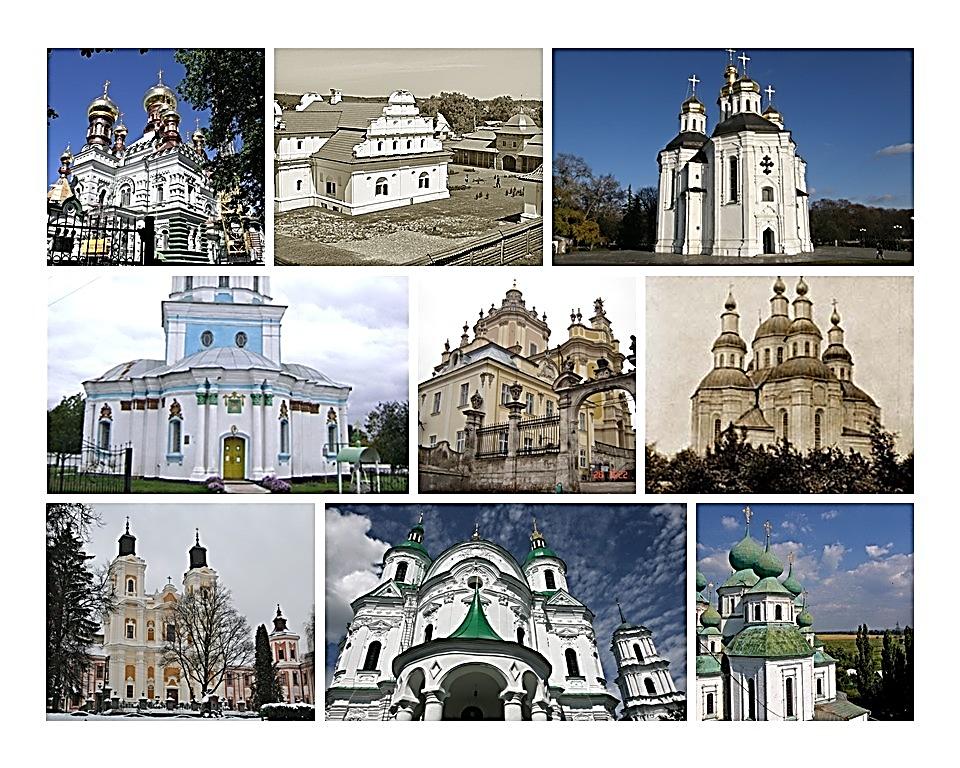 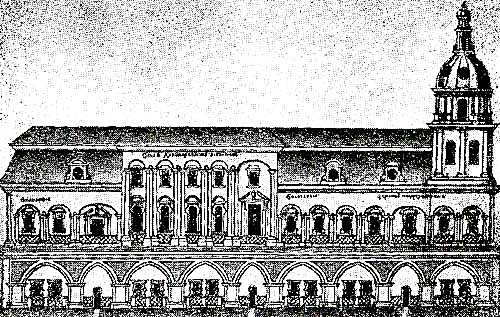 КИЄВО-МОГИЛЯНСЬКА АКАДЕМІЯ
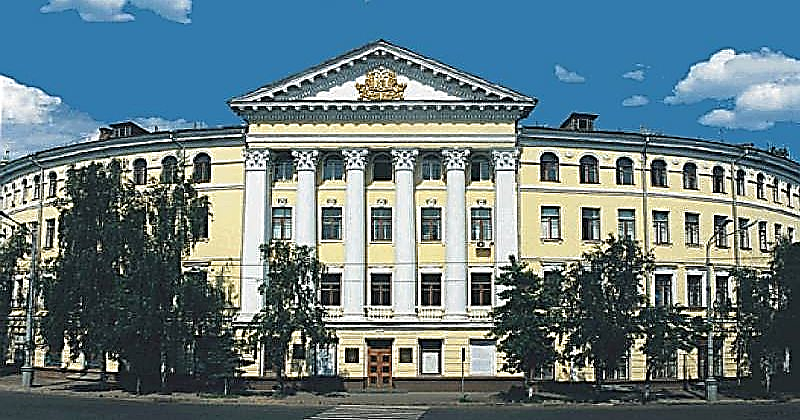 1632 р.
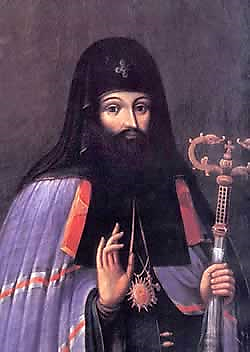 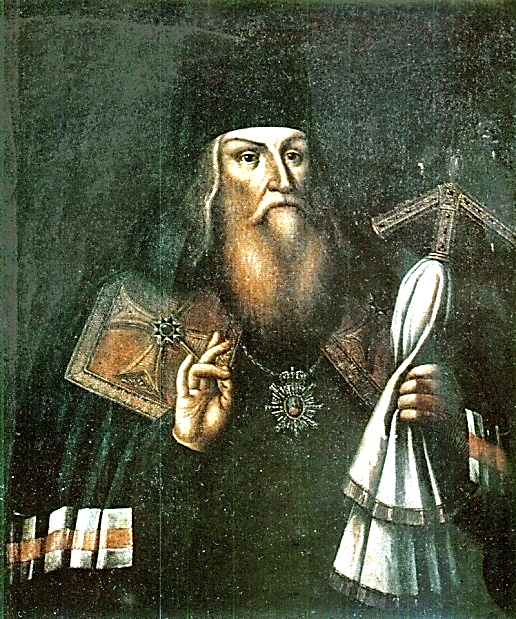 ПЕТРО
МОГИЛА
ЛАЗАРЬ
БАРАНОВИЧ
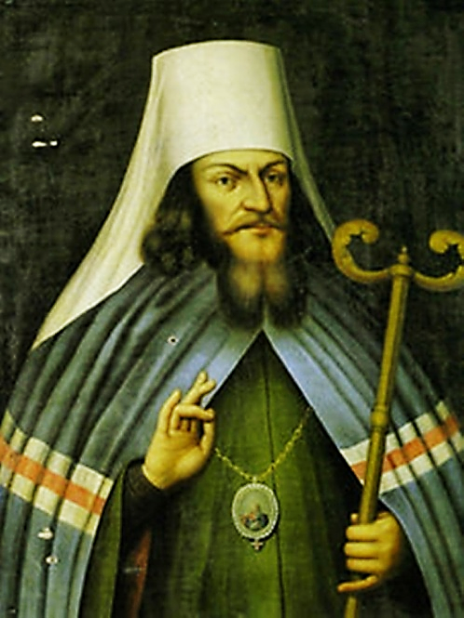 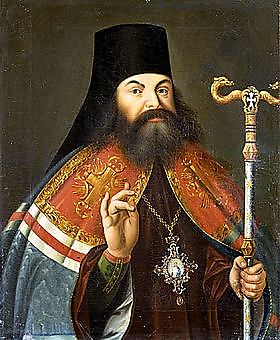 ФЕОФАН 
ПРОКОПОВИЧ
СТЕФАН 
ЯВОРСЬКИЙ
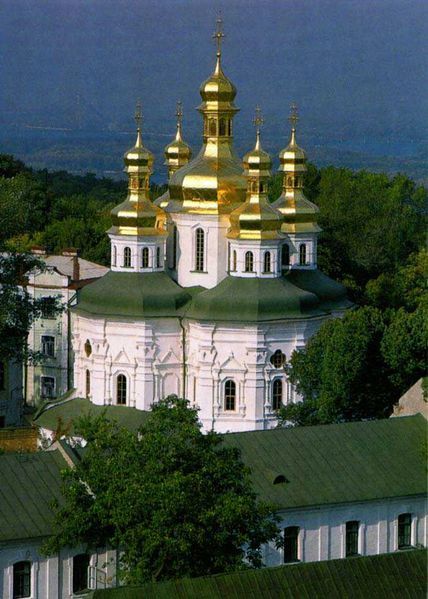 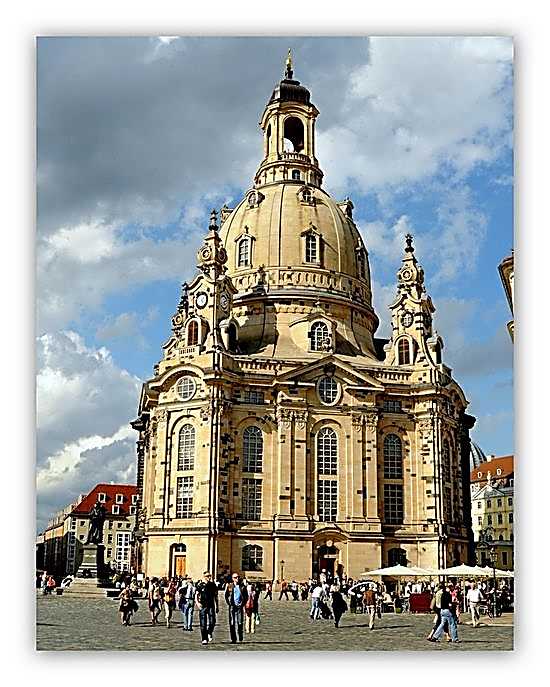 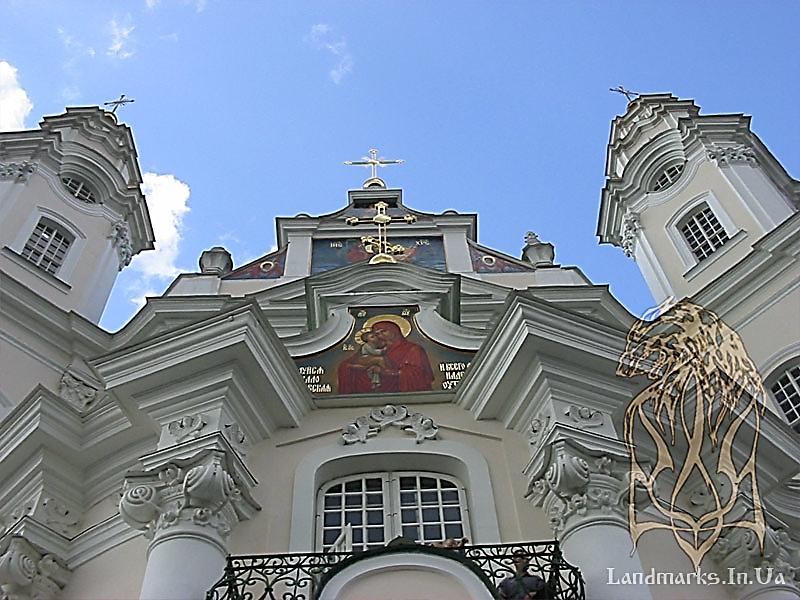 ЄВРОПЕЙСЬКЕ БАРОКО
ТА ТРАДИЦІЇ ВІТЧИЗНЯНОГО МИСТЕЦТВА
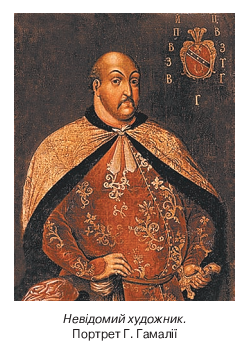 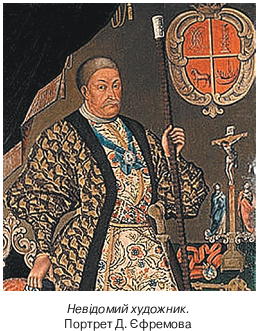 НЕВІДОМИЙ ХУДОЖНИК. 
ПОРТРЕТ Д.ЄФРЕМОВА
НЕВІДОМИЙ ХУДОЖНИК. 
ПОРТРЕТ Г.ГАМАЛІЇ
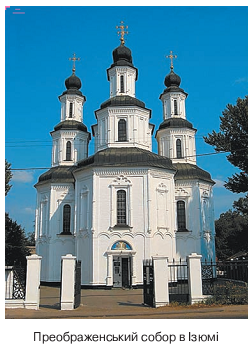 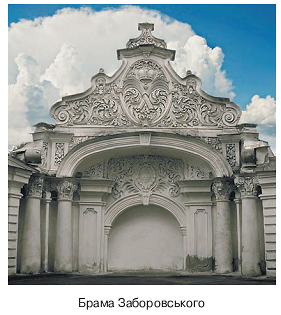 ПРЕОБРАЖЕНСЬКИЙ СОБОР В ІЗЮМІ
БРАМА ЗАБОРОВСЬКОГО
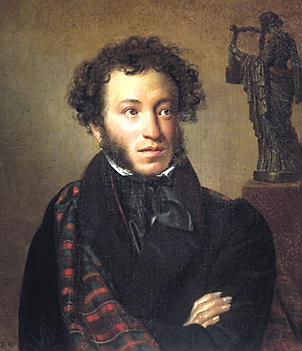 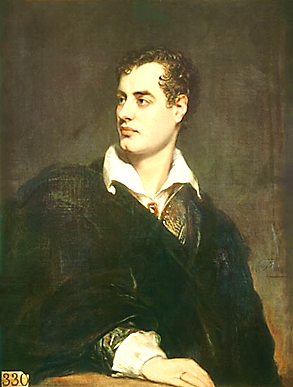 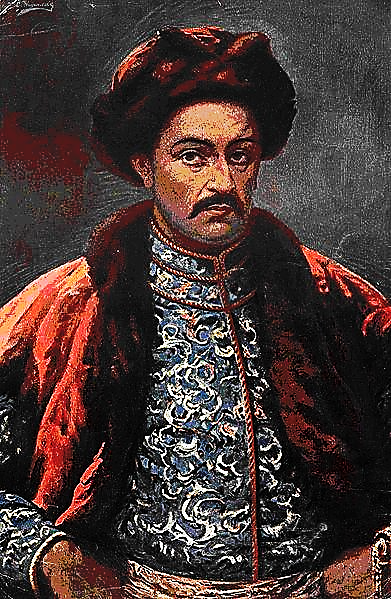 І. МАЗЕПА
О.ПУШКІН
Д.БАЙРОН
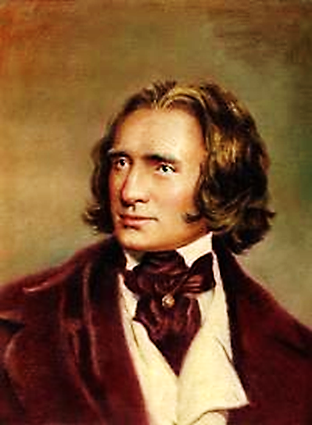 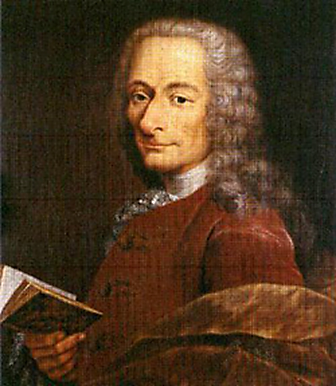 Ф.ЛІСТ
Ф.ВОЛЬТЕР
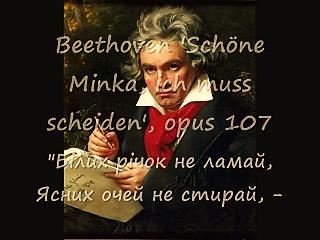 СЕМЕН 
КЛИМОВСЬКИЙ
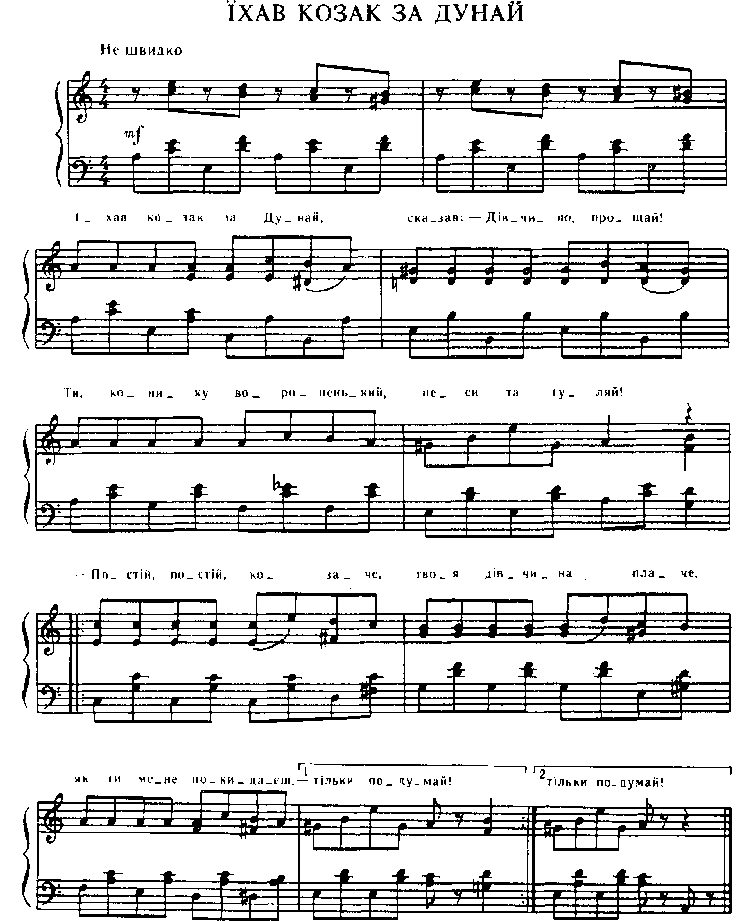 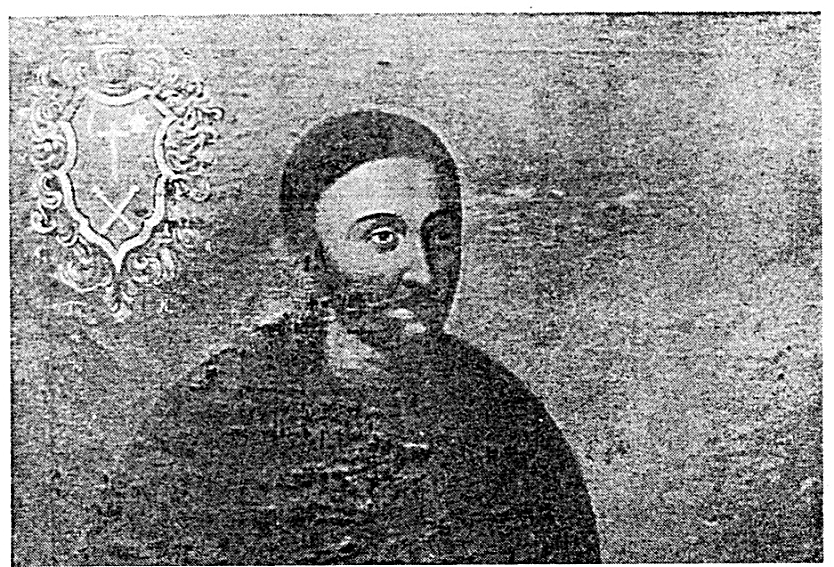 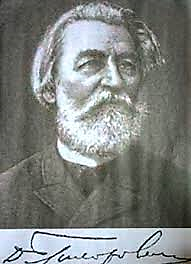 І. ГРИГОРОВИЧ-
БАРСЬКИЙ
Г. ГРАБ’ЯНКА
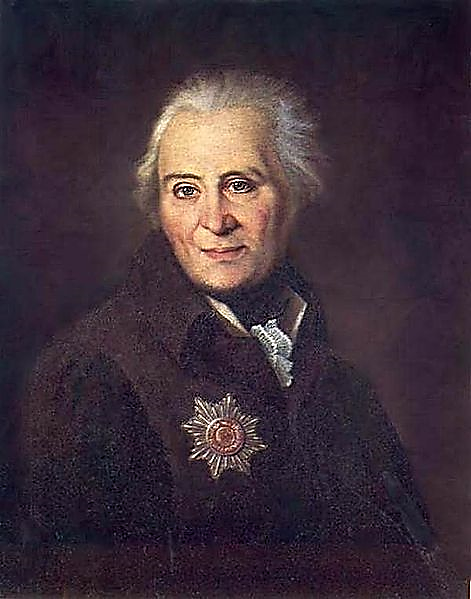 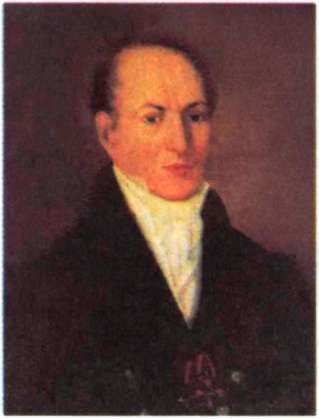 М. БЕРЛИНСЬКИЙ
М. БАНТИШ-КАМЕНСЬКИЙ
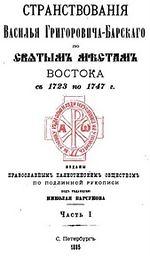 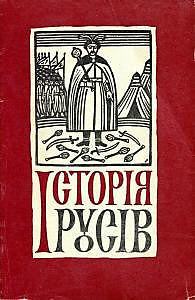 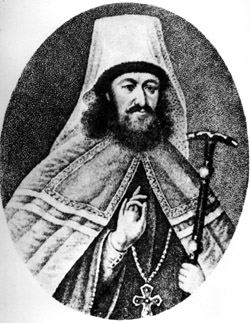 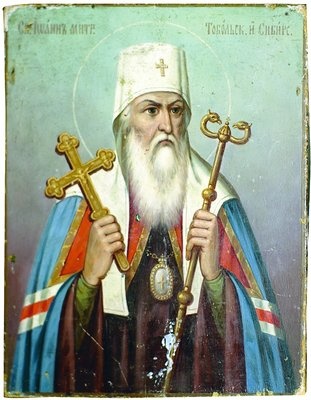 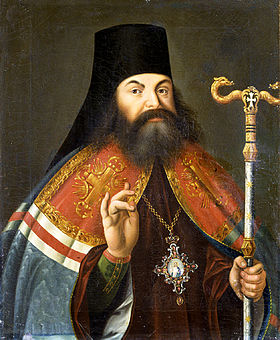 СТЕФАН ЯВОРСЬКИЙ
ІВАН МАКСИМОВИЧ
ФЕОФАН ПРОКОПОВИЧ
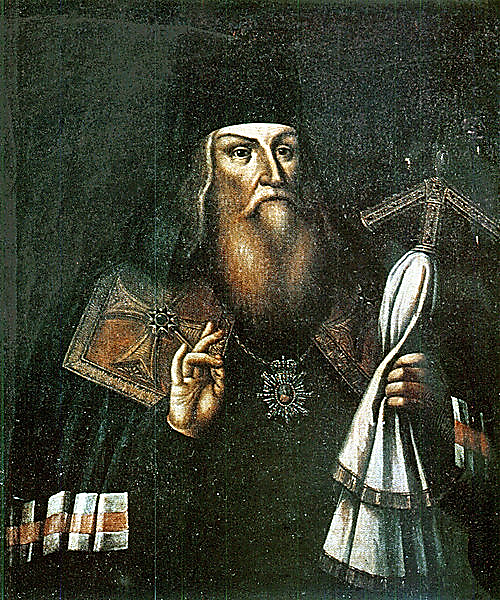 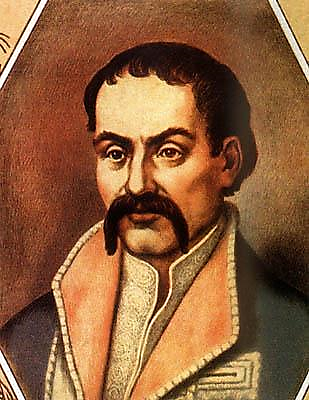 ЛАЗАР БАРАНОВИЧ
ПИЛИП ОРЛИК
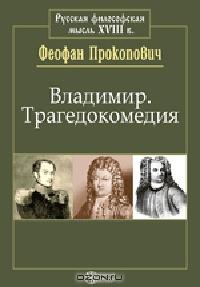 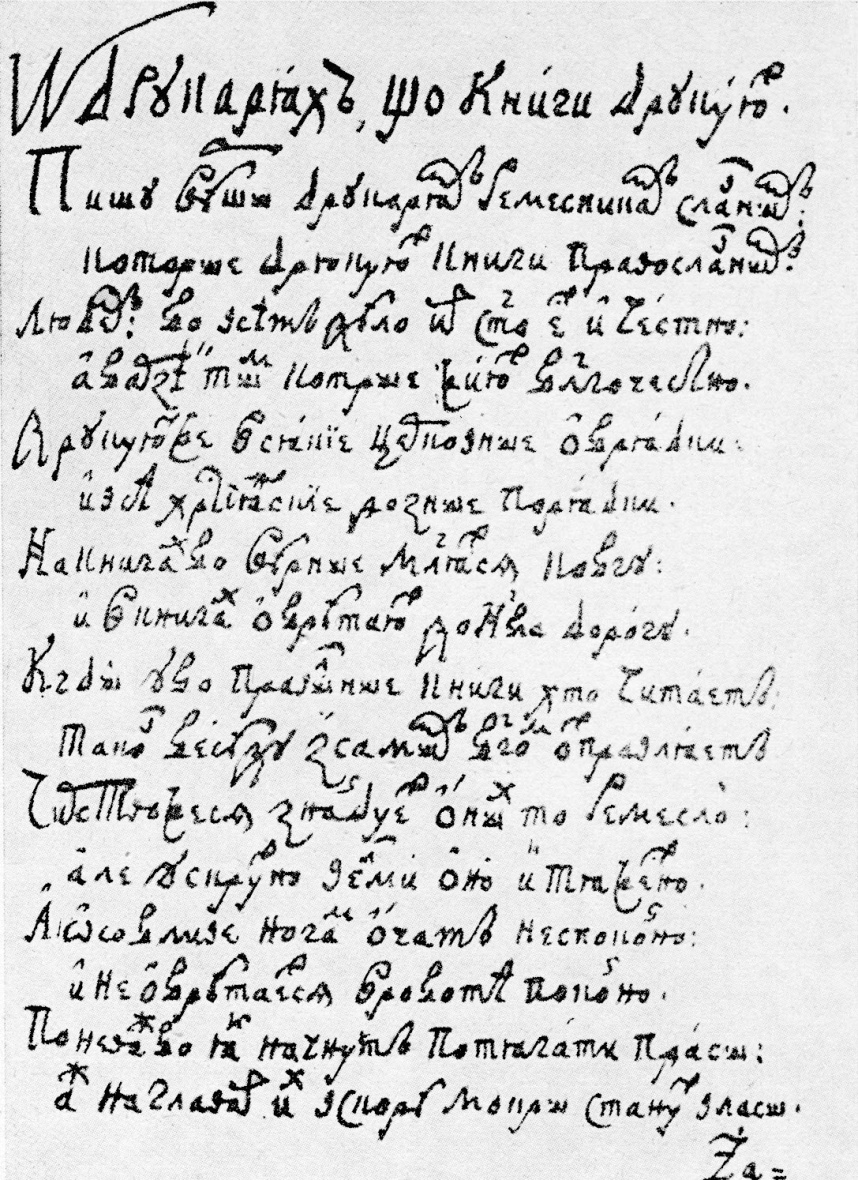 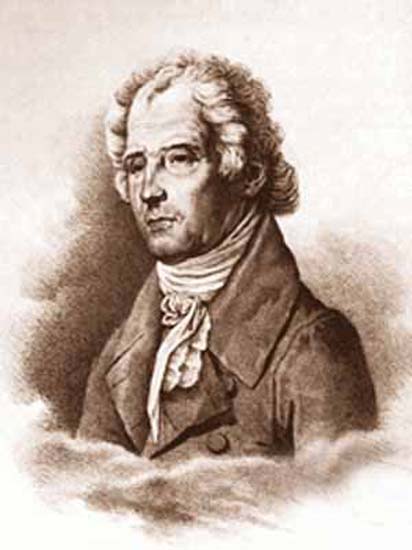 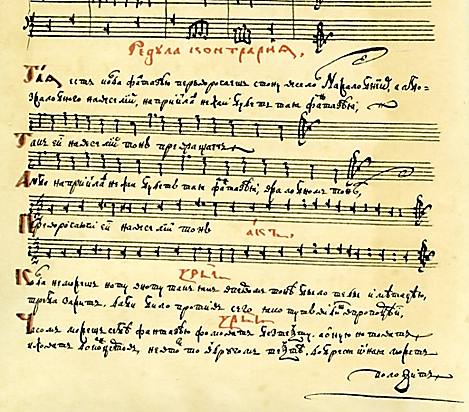 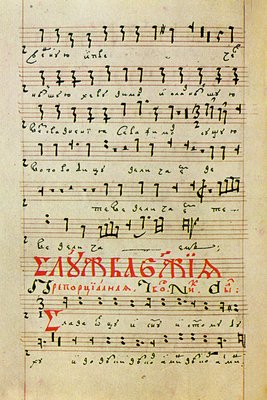 М. ДІЛЕЦЬКИЙ
«ГРАМАТИКА МУСІКІЙСЬКА»
ПАРТЕСНИЙ КОНЦЕРТ
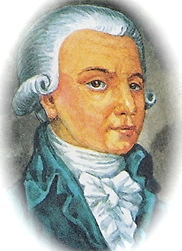 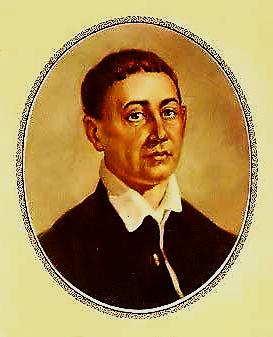 ДМИТРО
БОРТНЯНСЬКИЙ
МАКСИМ
БЕРЕЗОВСЬКИЙ
ГРИГОРІЙ
СКОВОРОДА
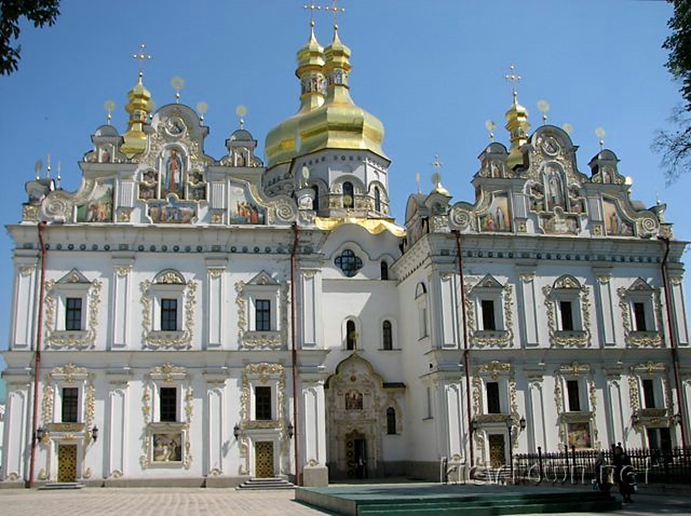 УСПЕНСЬКИЙ СОБОР 
КИЄВО-ПЕЧЕРСЬКОЇ 
ЛАВРИ
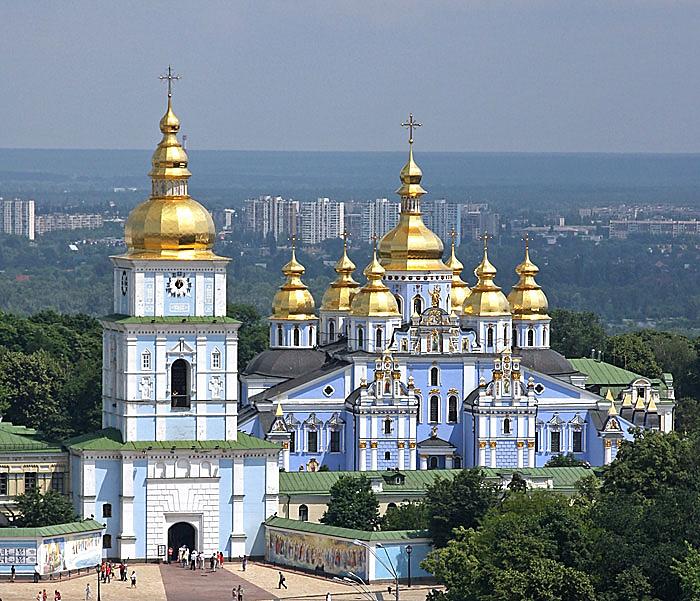 МИХАЙЛІВСЬКИЙ ЗОЛОТОВЕРХИЙ СОБОР
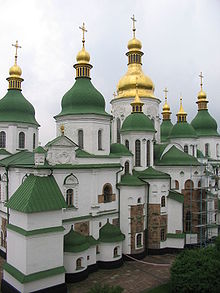 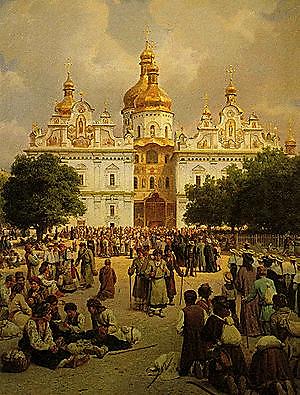 Софійський 
собор
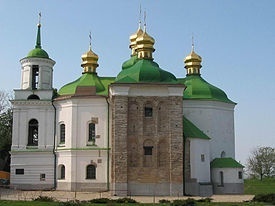 В. Верещагін “Церква 
Києво-Печерської лаври”
Церква Спаса 
на Берестові
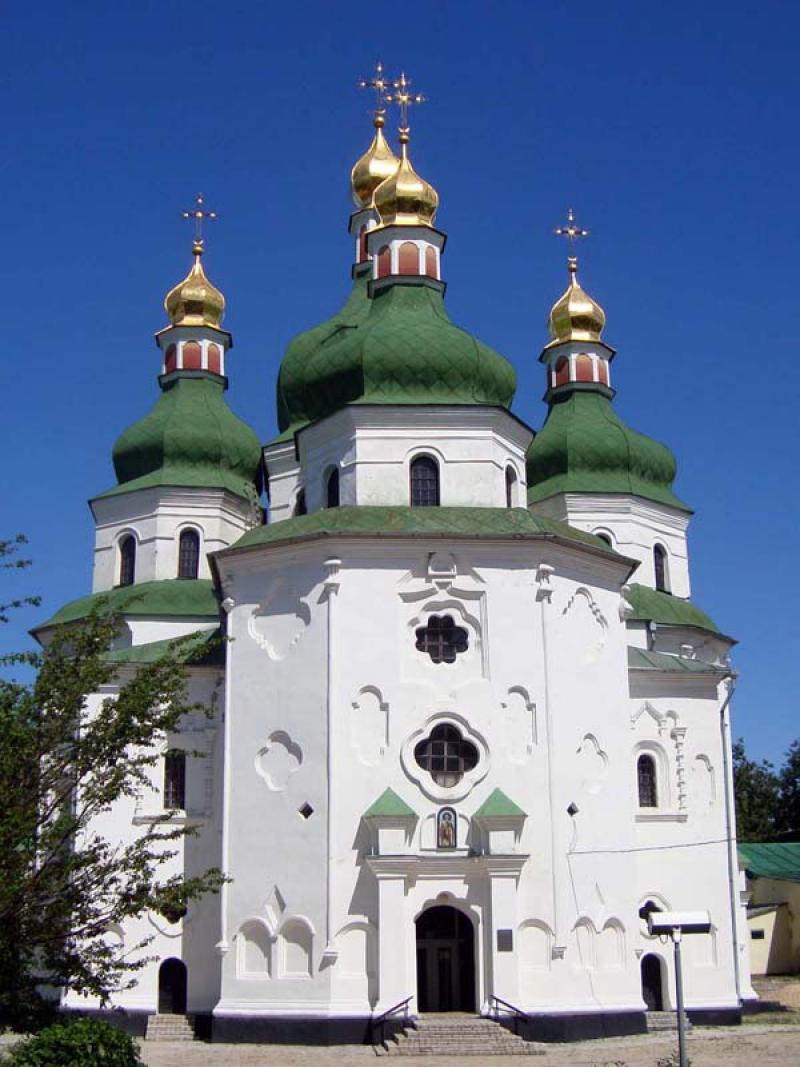 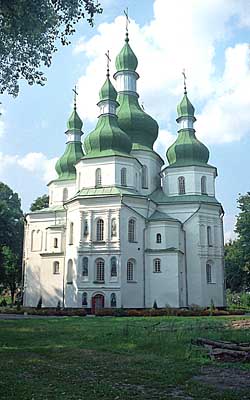 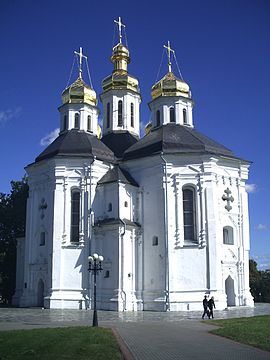 ТРОЇЦЬКИЙ СОБОР ГУСТИНСЬКОГО МОНАСТИРЯ
БІЛЯ ПРИЛУК
МИКОЛАЇВСЬКИЙ 
СОБОР У НІЖИНІ
КАТЕРИНИНСЬКА ЦЕРКВА 
У ЧЕРНІГОВІ
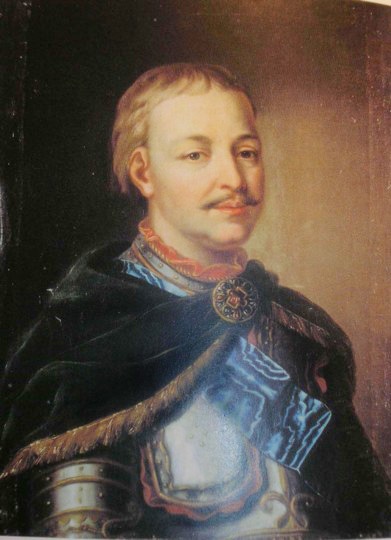 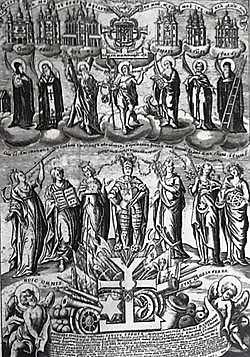 ПАНЕГІРИК НА ЧЕСТЬ
І. МАЗЕПИ (ГРАВЕР І.МИГУРА)
ІВАН МАЗЕПА
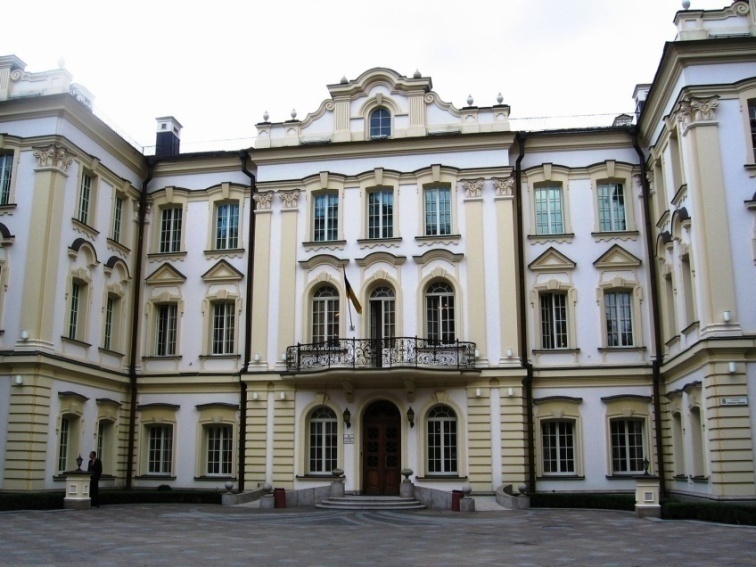 СТЕПАН КОВНІР
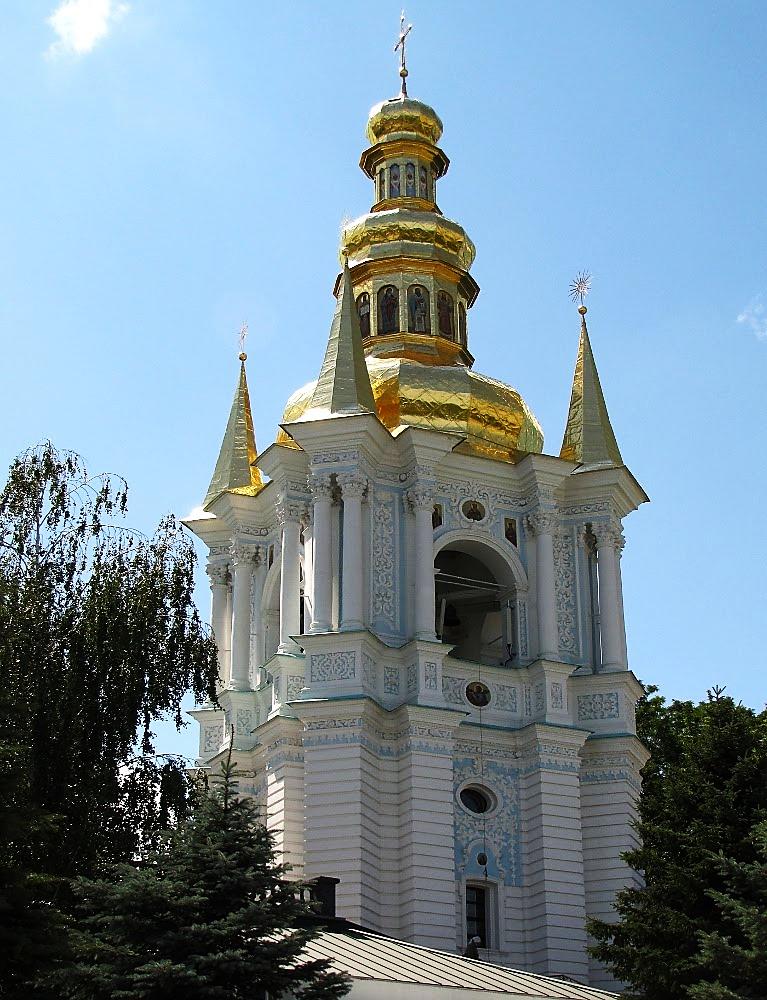 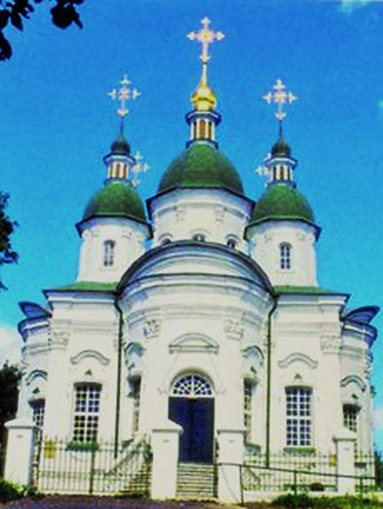 КЛОВСЬКИЙ ПАЛАЦ
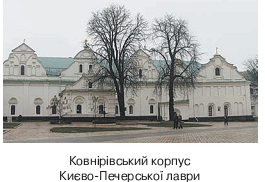 ЦЕРКВА АНТОНІЯ 
І  ФЕОДОСІЯ, 
м.ВАСИЛЬКІВ
ДЗВІНИЦЯ 
ДАЛЬНІХ ПЕЧЕР 
КИЄВО-ПЕЧЕРСЬКОЇ ЛАВРИ
КОВНІРІВСЬКИЙ КОРПУС КИЄВО-ПЕЧЕРСЬКОЇ ЛАВРИ
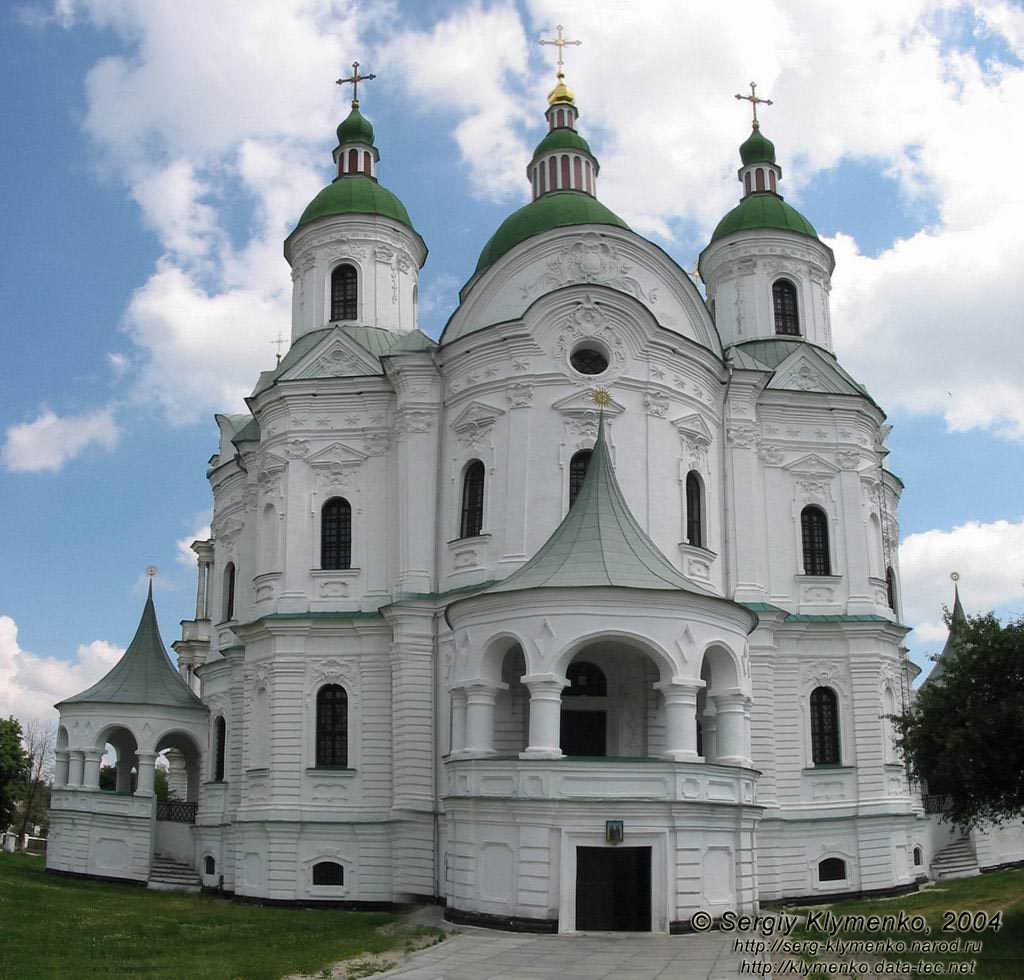 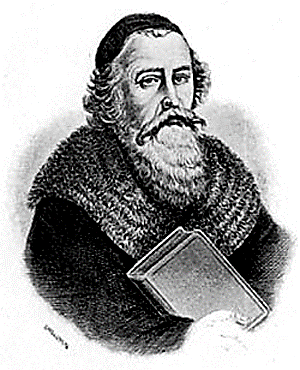 ІВАН 
ГРИГОРОВИЧ-
БАРСЬКИЙ
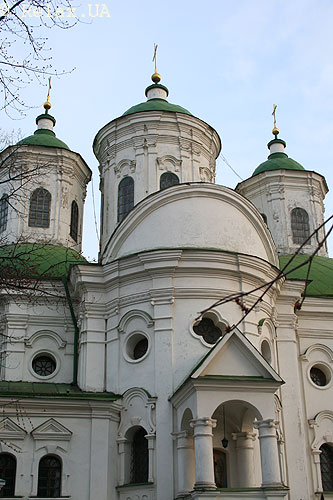 СОБОР РІЗДВА БОГОРОДИЦІ
 В КОЗЕЛЬЦІ
ПОКРОВСЬКА ЦЕРКВА В КИЄВІ
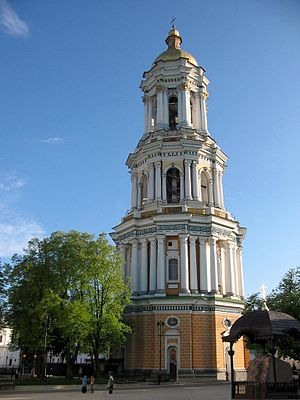 ЙОГАНН 
ШЕДЕЛЬ
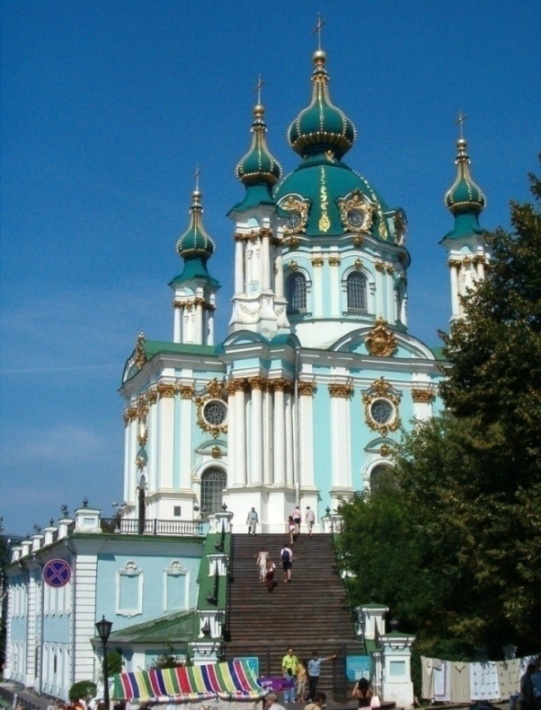 БАРТОЛОМЕО 
РАСТРЕЛЛІ
ЛАВРСЬКА ДЗВІНИЦЯ
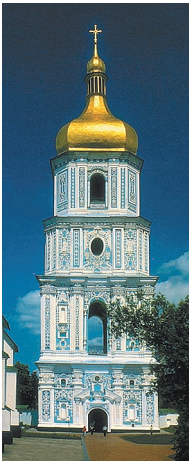 АНДРІЇВСЬКА ЦЕРКВА
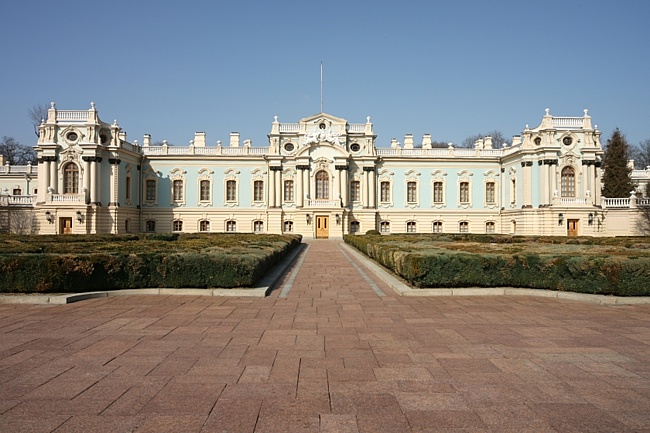 ДЗВІНИЦЯ СОФІЇ КИЇВСЬКОЇ
МАРІЇНСЬКИЙ ПАЛАЦ
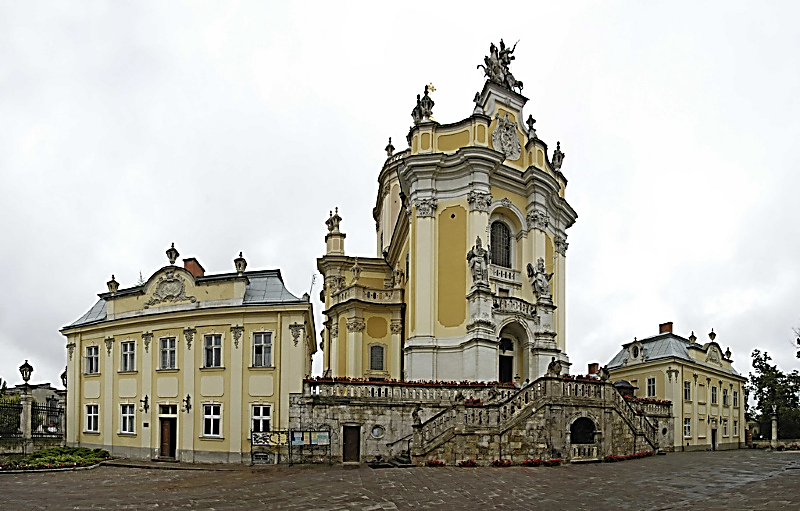 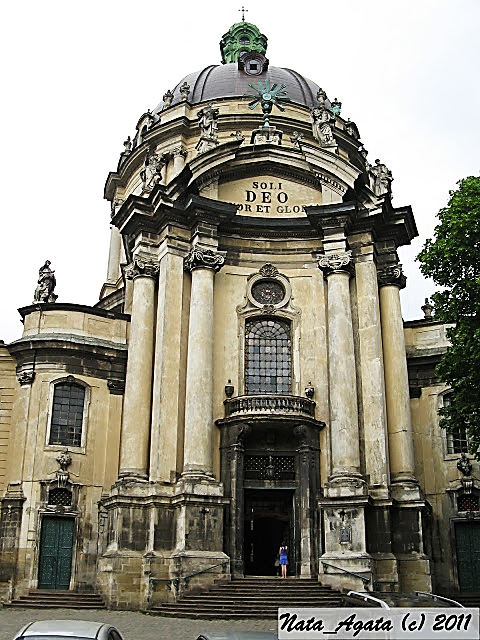 АРХИКАТЕДРАЛЬНИЙ СОБОР СВЯТОГО ЮРА, ЛЬВІВ
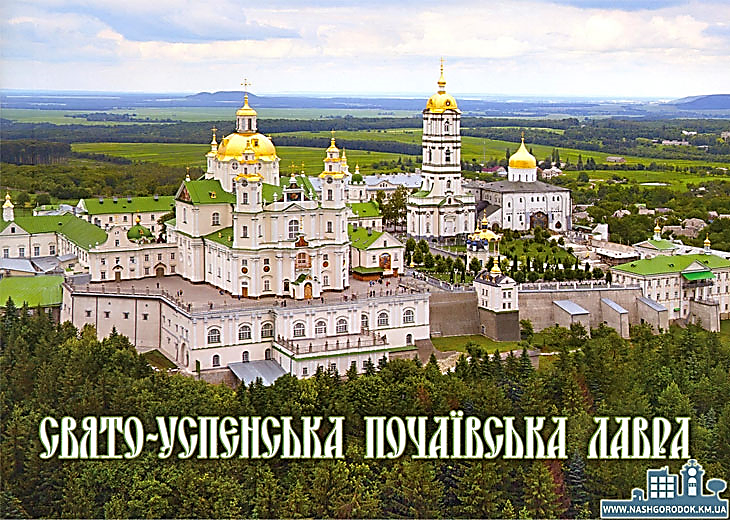 ДОМІНІКАНСЬКИЙ  СОБОР 
(КОСТЕЛ),  ЛЬВІВ
СВЯТО-УСПЕНСЬКА ПОЧАЇВСЬКА ЛАВРА
СКУЛЬПТУРИ  Й.ПІНЗЕЛЯ
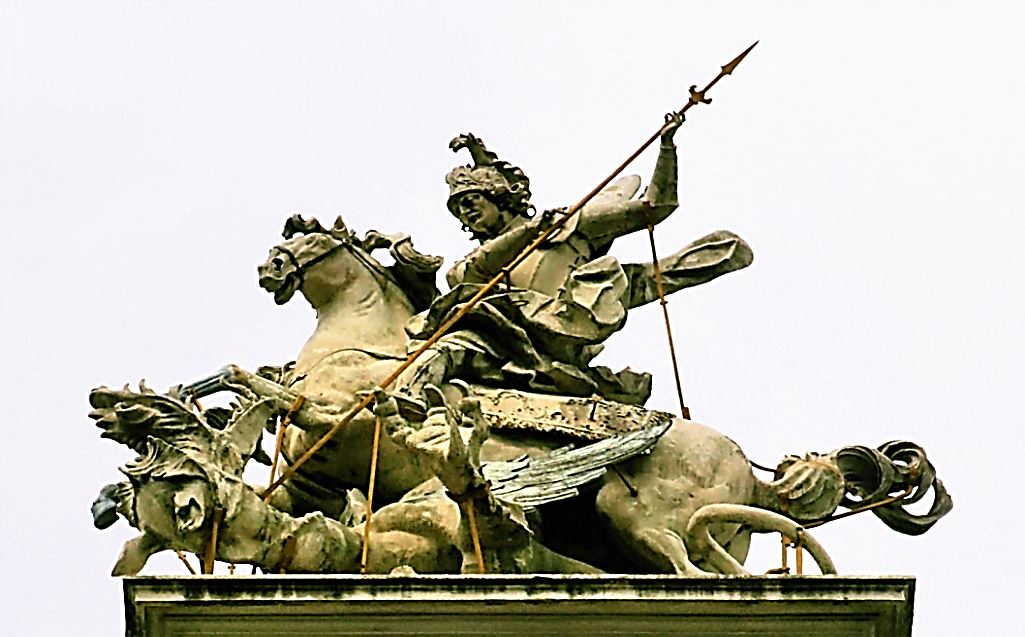 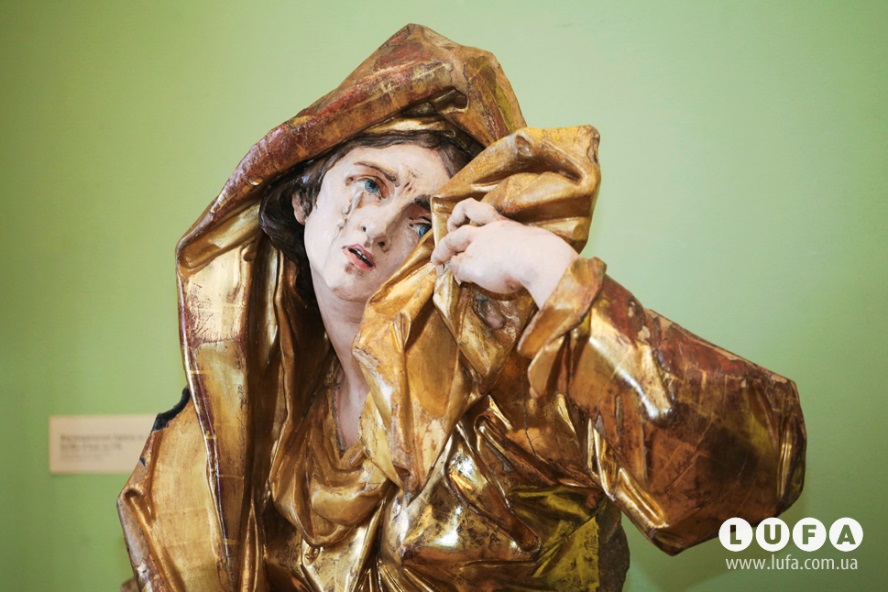 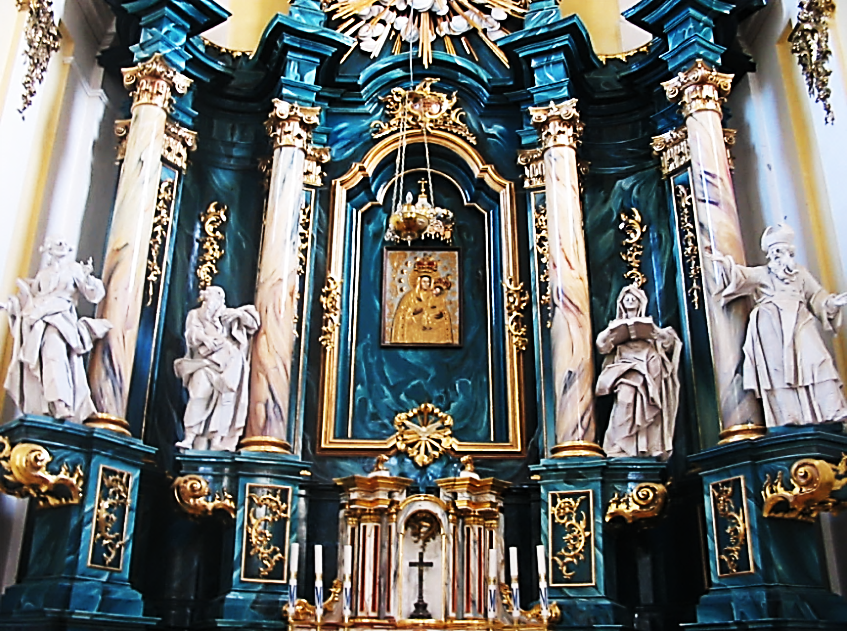 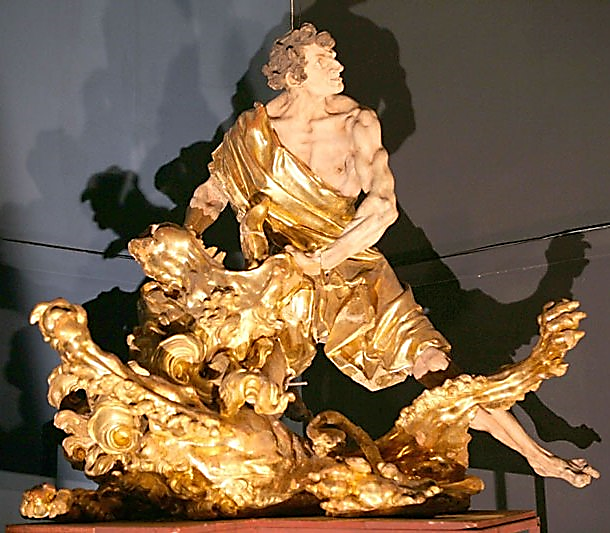 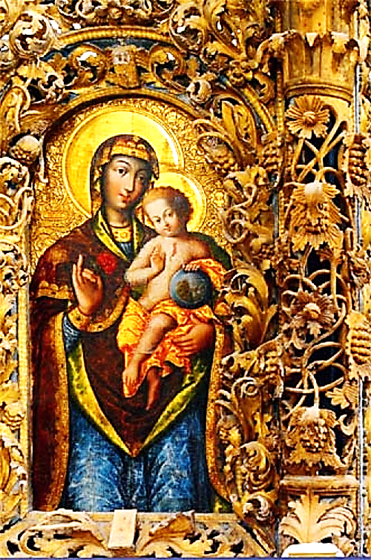 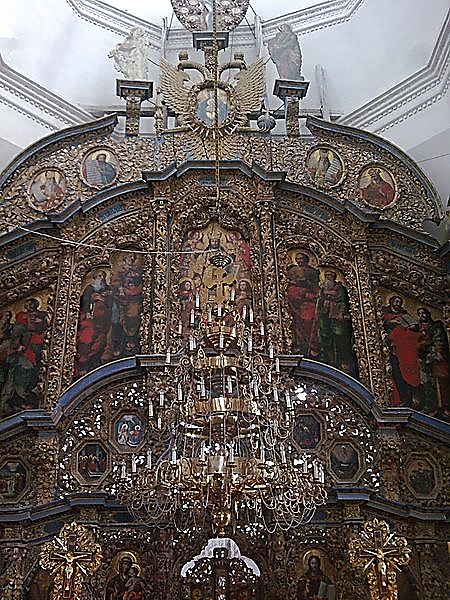 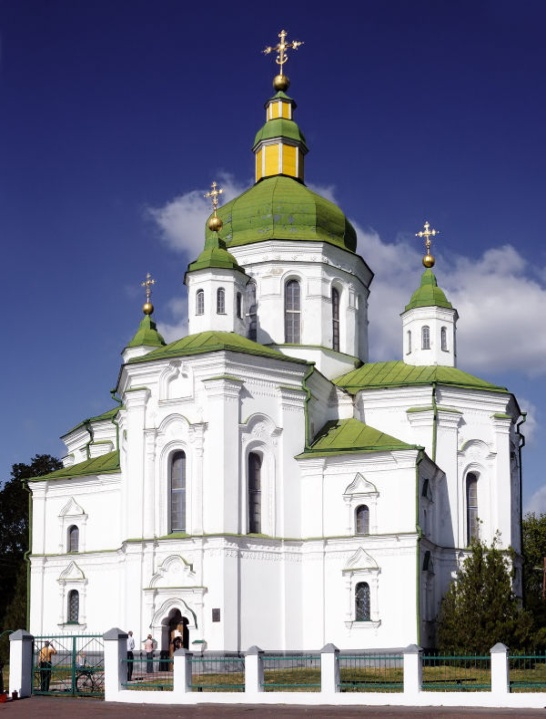 ІКОНОСТАС 
СПАСО-ПРЕОБРАЖЕНСЬКОЇ ЦЕРКВИ
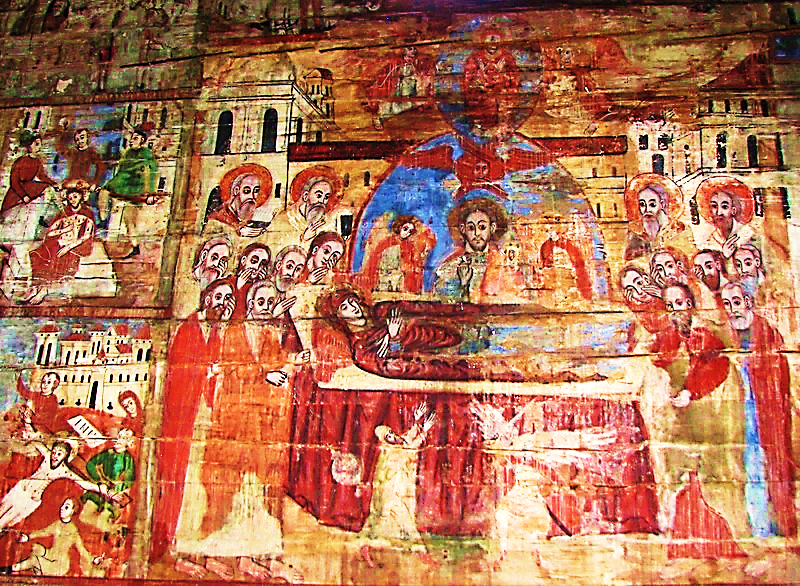 ІКОНА  ПОКРОВИ
 БОЖОЇ  МАТЕРІ
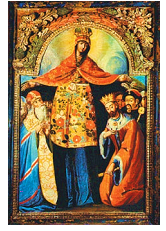 СТІНОПИС  В  ЦЕРКВІ  ЗІШЕСТЯ  СВ. ДУХА
С. ПОТЕЛИЧ,  ЛЬВІВСЬКА ОБЛАСТЬ
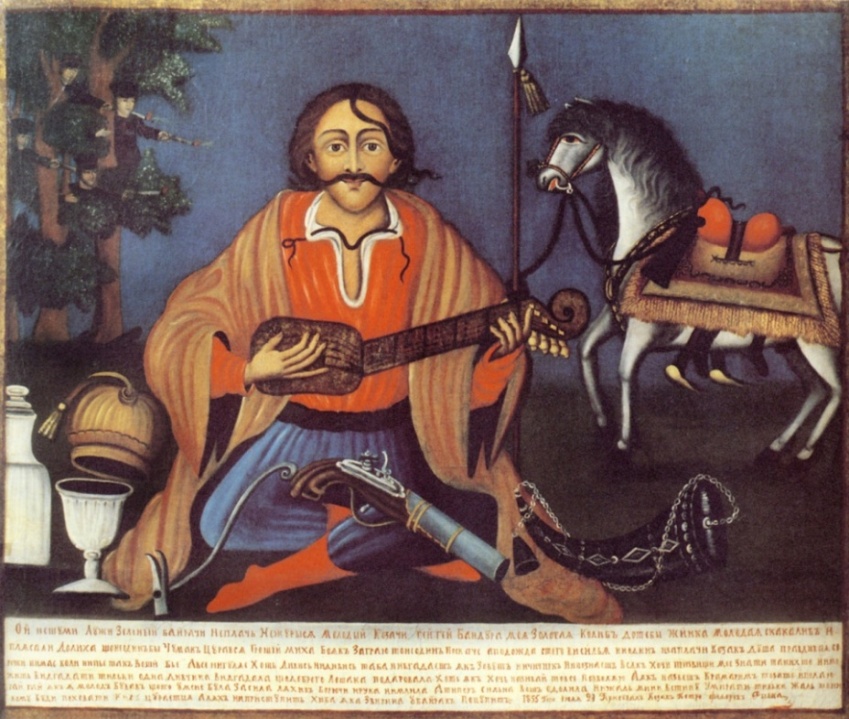 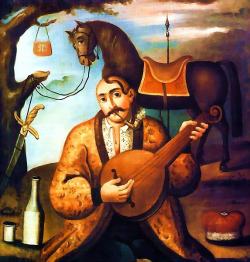 «КОЗАК МАМАЙ»
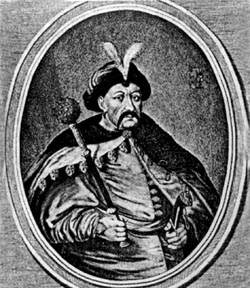 В. ГОНДІУС. 
Б.ХМЕЛЬНИЦЬКИЙ
ІВАН РУТКОВИЧ
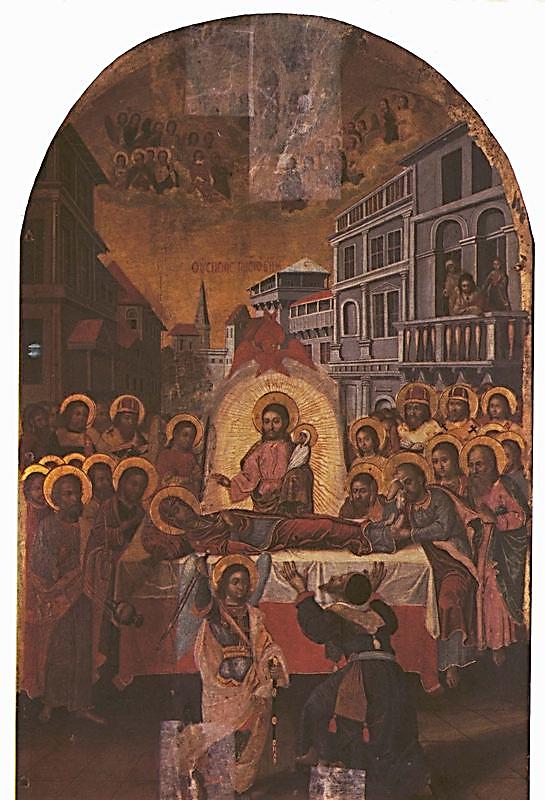 УСПІННЯ,
БІЛОСТОЦЬКИЙ МОНАСТИР
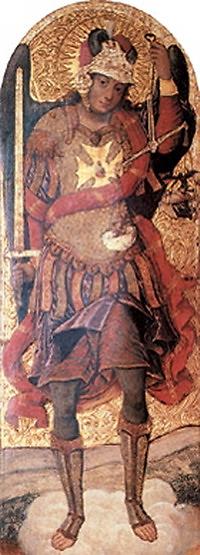 ЙОВ КОНДЗЕЛЕВИЧ
СПАС НЕРУКОТВОРНИЙ. БОГОРОДЧАНСЬКИЙ ІКОНОСТАС.
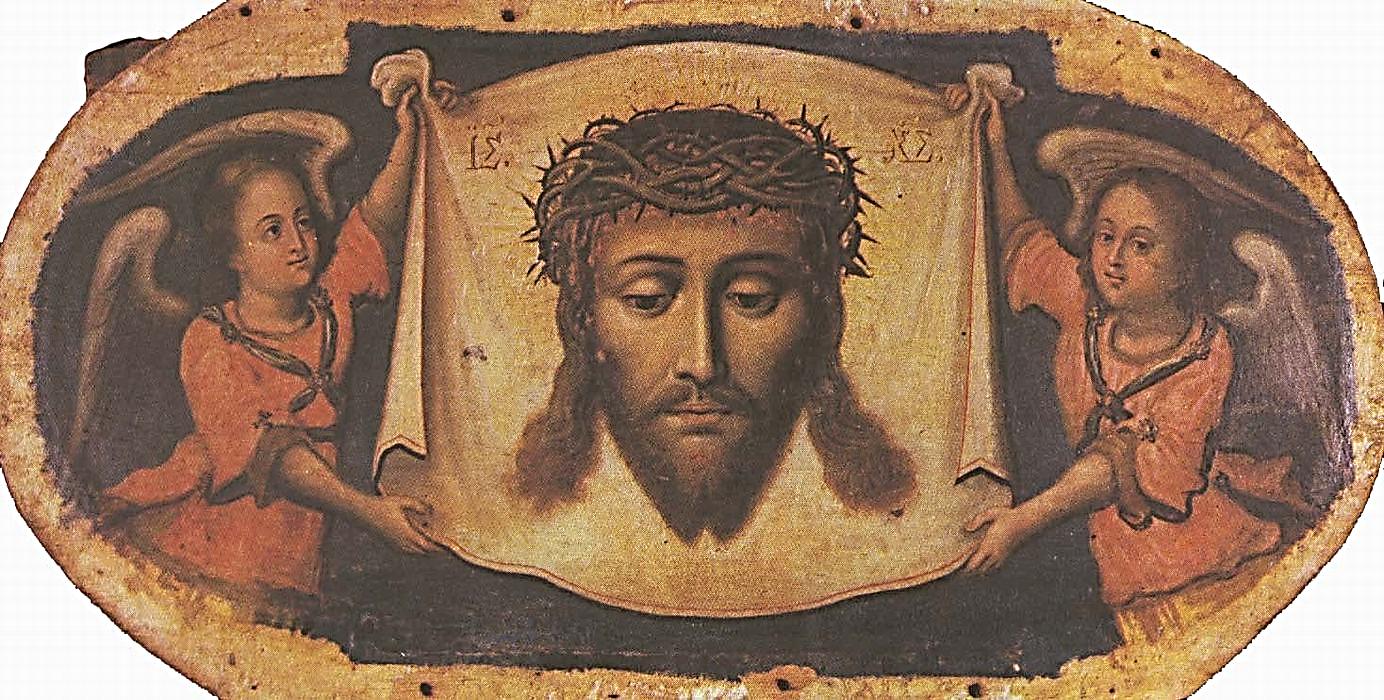 АРХАНГЕЛ МИХАЇЛ
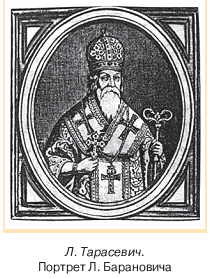 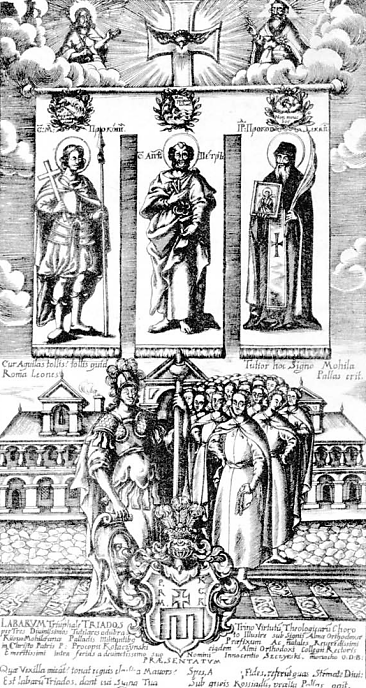 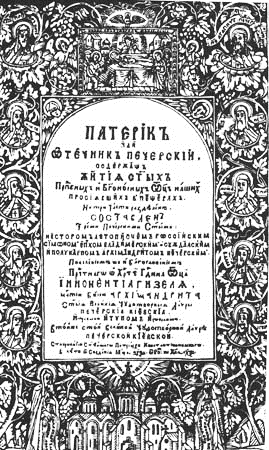 Л.ТАРАСЕВИЧ. 
ПОРТРЕТ Л.БАРАНОВИЧА
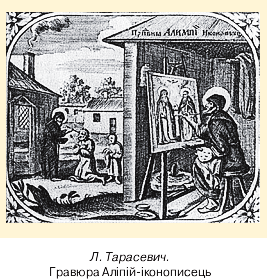 «ТРЕБНИК» 
П. МОГИЛИ.
МАЙСТЕР ІЛЛЯ
І. ЩИРСЬКИЙ 
«ТЕЗИ РЕКТОРОВІ 
П. КОЛАЧИНСЬКОМУ»
Л.ТАРАСЕВИЧ. ГРАВЮРА АЛІПІЙ-ІКОНОПИСЕЦЬ
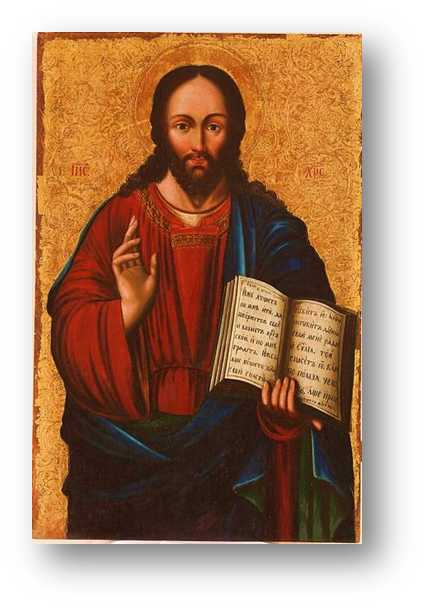 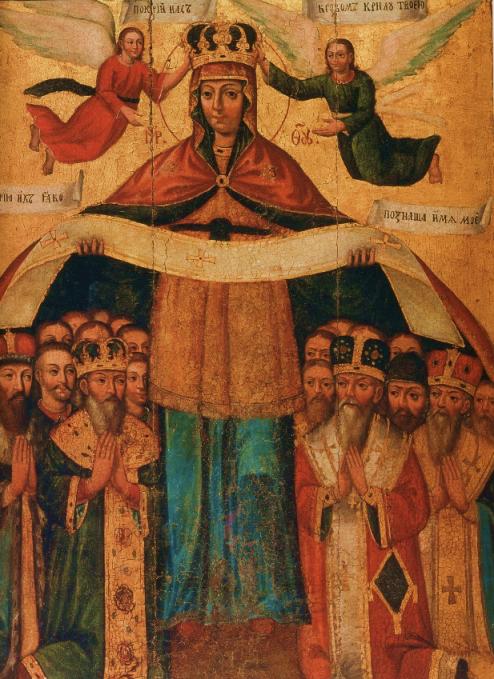 КОЗАЦЬКЕ БАРОКО -ПЕРЛИНА 
УКРАЇНСЬКОЇ КУЛЬТУРИ 
у XVII–XVIII ст.
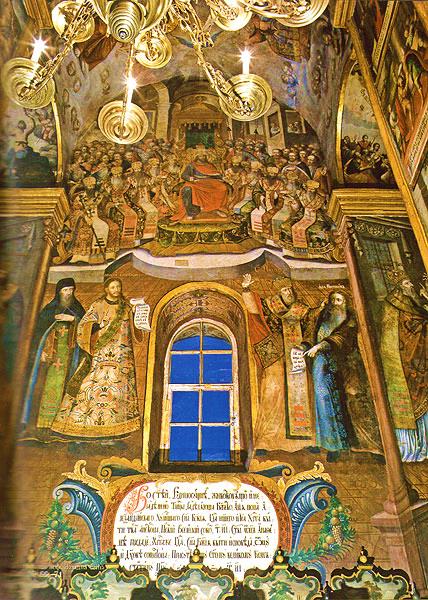 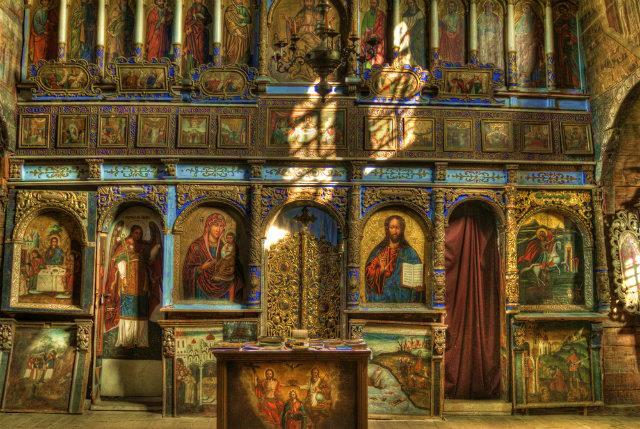